F10
Statistikens grunder, 15p dagtid
HT 2012
F10 Kap 8
Lite repetition
Kovarians
Binomial- och Poissonfördelning
Täthetsfunktion (kont.) Fördelningsfunktion (kont.)
Arean under en kurva
Sedan
Normalfördelningen
Standardisering
Exponential-, χ2- och t-fördelningar
Repetition
En räkneregel till
Antag att X och Y är s.v. och a, b och c är konstanter.

	E(aX + bY + c) = aE(X) + bE(Y) + c	

	V(aX + bY + c) = a2V(X) + b2V(Y)
				+ 2abCov(X,Y)

Vad bidrar kovarianstermen med?
Om samvariationen är positiv så blir variansen större, varför?
Om samvariationen är negativ så blir variansen mindre, varför?
Repetition
Binomialfördelningen 4
Parametrar
Vi skriver X~Bin(n,p) el. X ∈ Bin(n,p)
Frekvensfunktion:



för x = 0,1 ,…,n och där 0 < p < 1 och n är ett heltal ≥ 0, (q = 1-p)

Väntevärde:  	E(X) = np

Varians:		V(X) = np(1-p) =npq
(verkar det vettigt?)
Repetition
Poissonfördelningen 1
Låt X~Bin(n,p) och låt n → ∞ och p → 0 på ett sådant sätt att np = λ, en konstant, dvs. p = λ/n.

När n → ∞ blir binomialfördelningen en Poissonfördelning:

	 X~Po(λ)

för x = 0,1,2,… och där λ > 0.

Väntevärde:  	E(X) = λ

Varians:		V(X) = λ
Repetition
Approximera Bin med Po
Om X~Bin(n,p) och om n är stort (≥ 20) och p litet (≤ 0,1)

	⇒ sätt λ = np 

En Poisson är ofta enklare att använda beräkningsmässigt.



Vad är väntevärdet och varians för en Binomial resp. Possion?
Repetition
Funktionerna för en kontinuerlig s.v.
Täthetsfunktionen:
f(x) = ”täthet”
Inte en sannolikhet

Fördelningsfunktion:
F(x) = P(X ≤ x)
En sannolikhet
Repetition
Kontinuerlig s.v.
Täthetsfunktion (pdf)
f(x) = P(X = x)
Arean
x
Fördelningsfunktion (cdf)
F(x) = P(X ≤ x)
Höjden
x
Normalfördelningen 1
En av de viktigaste, mest kända och mest använda (på gott och ont) sannolikhetsmodellerna.

Alternativa benämningar:
Bell curve, Gaussian (Gaussisk efter matematikern J.C.F. Gauss)

Bestäms helt av väntevärdet och variansen (parametrar).
Normalfördelningen 2
Täthetsfunktion:


Fördelningsfunktion:




Väntevärde:
	E(X) = μ

Varians och standardavvikelse:
	V(X) = σ2 ;	SD(X) = σ
Kan inte förenklas!
Normalfördelningen 3
Täthetsfunktion (PDF):







Fördelningsfunktion (CDF)
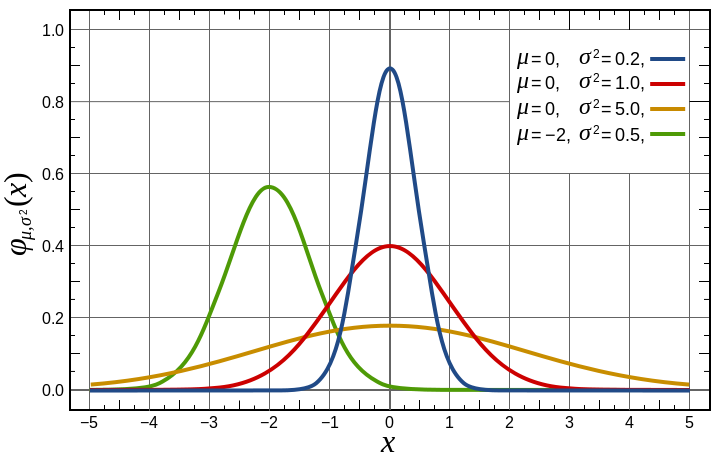 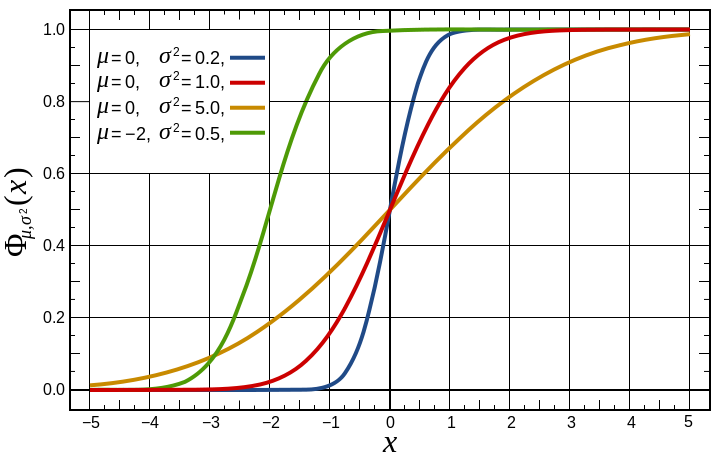 Repetition
Räkneregler, en gång till
Antag att c är konstant (ett tal som aldrig ändras).

E(c) = c			
E(c+X) = c + E(X)		
E(cX) = c·E(X)	

V(c) = 0
V(c+X) = V(x)
V(cX) = c2V(x)
Standardisering 1
Antag att en s.v. X som är normal-fördelad med E(X) = μX och V(X) = σX2 
Transformera till en ny normalförde-lad s.v. Z med

	Väntevärde E(Z) = μZ = 0
	Varians V(Z) = σZ2  = 1
	 ⇒ Z~N(0,1)

Varför?
Så vi slipper ha tabeller för alla möjliga värden på μ och σ2.
Vi behöver bara en standardtabell
Standardisering 2
Vi har s.v. X och skapar Z:

	


Väntevärde:



Varians:
Exempel
Vi har s.v. X~N(10,25) och vill veta sannolikheten P(X > 18) 

Standardisera:
Särskild symbol Φ för den standardiserade normalfördelningens fördelningsfunktion
Approximera Bin med N
Antag att X~Bin(n,p).

Om n är stort (hur stort?) kan man approximera binomialfördelningen med en normalfördelning.

Om n är stort blir binomialfördel-ningen oerhört jobbig (omöjlig?) att räkna på.
En standardnormalfördelning är enklare att använda då vi använ-der tabeller.
Halvkorrektion
För en diskret s.v. som bara kan anta heltal är följande relation giltig

	P(X = x) = P(x – ½ < X < x + ½)  

Varför?
Lite för mycket
Lite för litet
x – ½
x
x + ½
Exempel
Låt X~Bin(100;0,8)
Beräkna P(X ≤ 75) (alt. 1 – P(X > 75)) 

E(X) = μ = np = 80
V(X) = σ2 = np(1-p) = 16

P(X ≤ 75) = P(X ≤ 75,5) ≈

= P(Z ≤ -1,125) = P(Z > 1,125)
= 1 – P(Z ≤ 1,125) = 1 – Φ(1,125)
≈ 1 –                    = [avläst]
= 1 –                    = 0,1303     (0,1314)
Halvkorrektion
Exakt svar
Komboövning
En anläggning förpackar varor. Vikten i gram i varje förpackning är en s.v. som vi betecknar med X. Vi antar att varje förpackning är oberoende och att X~N(100;1).

Om man har en last om 1000 för-packningar, vad är sannolikheten att högst 19 väger under 98 gram?

Beteckna med Y antalet som väger under 98 gram.

Hur är Y fördelad?
Komboövning, forts.
Y~Bin(1000;p) där p = P(X ≤ 98).

Beräkna p





Beräkna P(Y ≤ 19)
	Alt 1.
	n är stort, p är litet
	⇒ sätt λ = np = 22,75
	och Poissonapproximera!
Komboövning, forts.
Y~Bin(1000;0,02275)

Beräkna P(Y ≤ 19)
	Alt 2.
	n är stort
	⇒ sätt	μ = np = 22,75
			σ2 = np(1-p) = 22,23
	och Normalapproximera!

Jämförelse:
Exakt:	Poisson:	Normal:
0,2509	0,2538	0,2453
Exponentialfördelningen
Om X är Poissonfördelad med parameter λ så förväntar man sig i snitt  λ observationer (lyckade utfall) per tidsenhet.

Låt Y = ”tiden mellan varje observation”.

Hur är Y fördelad?
Vad är den förväntade tiden mellan varje observation?
Variansen?
Exponentialfördelningen
Fördelningen för Y kallas exponen-tialfördelningen.

Vi skriver Y~Exp(1/λ) alt. Exp(λ)

Täthetsfunktion:
	f(y) = λ·e-λy, y ≥ 0
Fördelningsfunktion:
	P(Y ≤ y) = F(y) = 1 – e-λy

Väntevärde:	E(Y) = 1/λ
Varians:		V(Y) = 1/λ2
Exponentialfördelningen
Ibland sätter man θ = 1/λ och skriver Y~Exp(θ):

Täthetsfunktion:
	f(y) = θ-1·e-y/θ, y ≥ 0

Väntevärde:	E(Y) = θ
Varians:		V(Y) = θ2
χ2-fördelningen
ν stycken oberoende lika fördelade (olf eller iid) s.v. X1, X2, …, Xν.
Alla är normalfördelade med väntevärde μ och varians σ2.

Bilda standardiserade s.v.:

Kvadrera dessa:

Väntevärde:	E(Yi) = 0
Varians:		V(Yi) = 1
χ2-fördelningen
Summera:

Q (eller χ2) är då χ2 -fördelad

Läses oftast chi-två.

Vi skriver att Q ~ χ2(ν)

ν kallas frihetsgrader (d.f., degrees of freedom)

Väntevärde:	E(Q) = ν
Varians:		V(Q) = 2ν
t-fördelningen
Låt Z ~ N(0,1)
Låt Q ~ χ2(ν)

Bilda 


T är t-fördelad med ν frihetsgrader.

Kallas också Student’s t-distribution.

Används inom inferensteorin (SG2).
χ2- och t-fördelningarna
Observera att tabeller för χ2- och t-fördelningarna typiskt är ”tvärtom”.

Isf att ange sannolikheten för något givet värde på variabeln, anger de vilket värde som ger den givna sannolikheten.
χ2(ν)
Arean = 0,05
Vilket är värdet?
Slå upp i tabell!